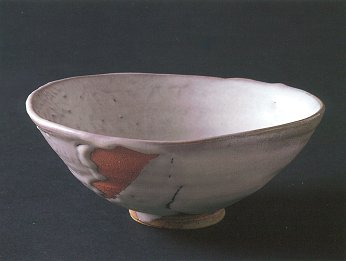 Japanese Tea Bowls
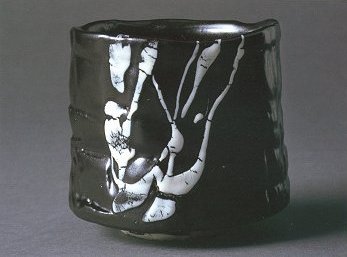 The Chawan
Tea Ceremony
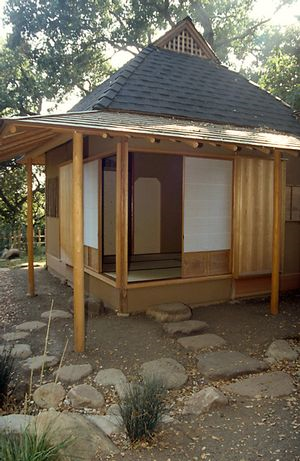 The tea ceremony is one of Japan’s most interesting and enduring artistic traditions. More than a ritual for preparing and drinking tea, the tea ceremony is a means to aesthetic appreciation and social interaction that has had a profound influence on Japanese art, architecture, gardens, cuisine and philosophy.
The guests pass through a small garden
The garden is a quiet shaded place where they wait to be called on by the host
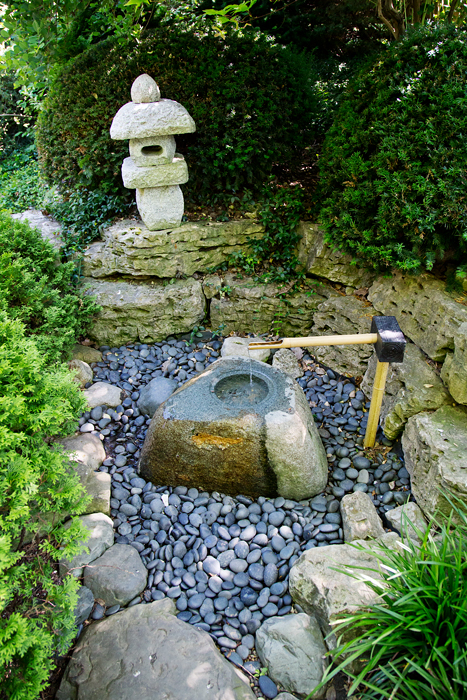 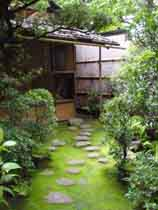 The tearoom is kept empty
Empty space is 
beautiful and valued
alter with scroll painting and a flower arrangement
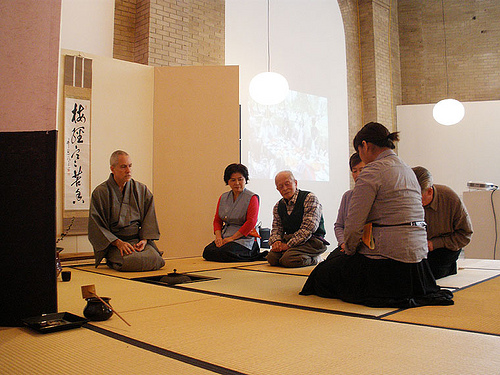 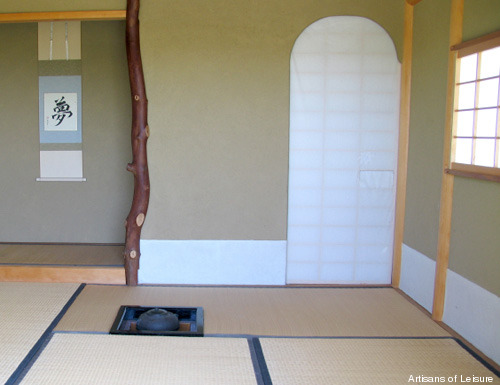 Tea (Matcha) and Sweet (Kashi)
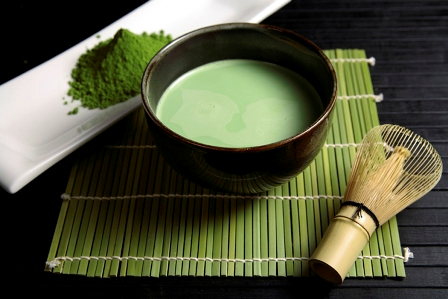 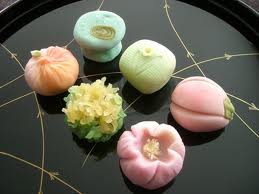 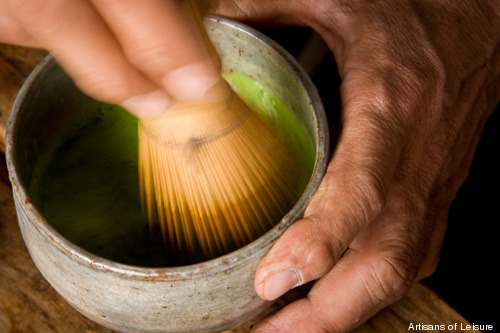 Popular bowl shapes
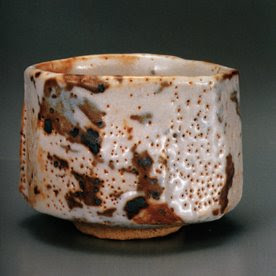 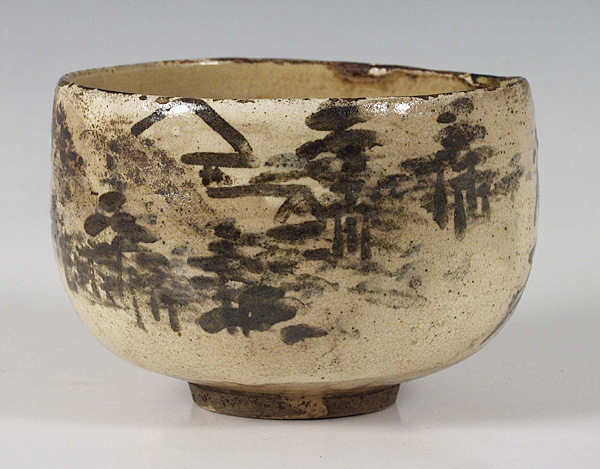 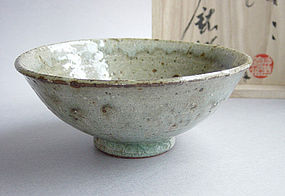 It takes 20 years to become a tea master
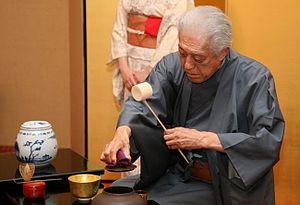 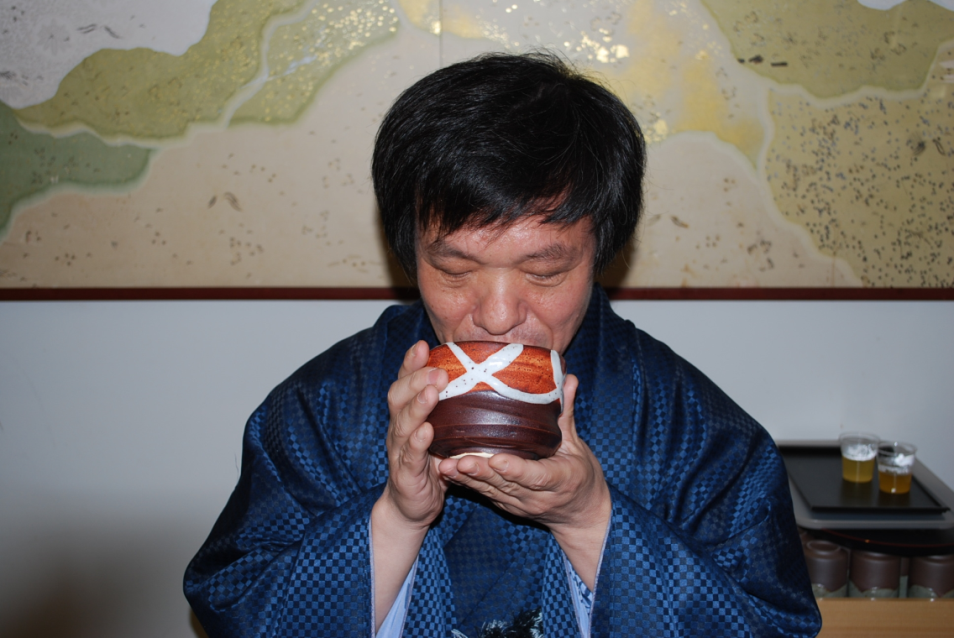 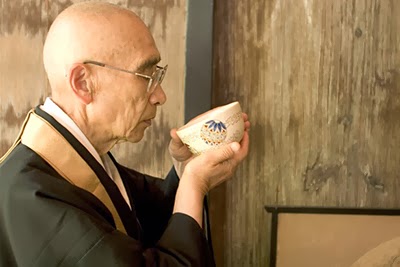 There are many different tea bowl shapes.
http://flyeschool.com/content/japanese-tea-bowl-shapes
Chawan (tea bowls) created by Japan’s most famous potters can be worth hundreds to thousands of dollars.
Often Hand built
Have own personal character.
Irregularities and imperfections are prized: they are often featured prominently as the "front" of the bowl.
wabi-sabi is the Japanese art of finding beauty in imperfection… of accepting 
    the natural cycle of growth, 
    decay, and death.
Designed to fit the hand well
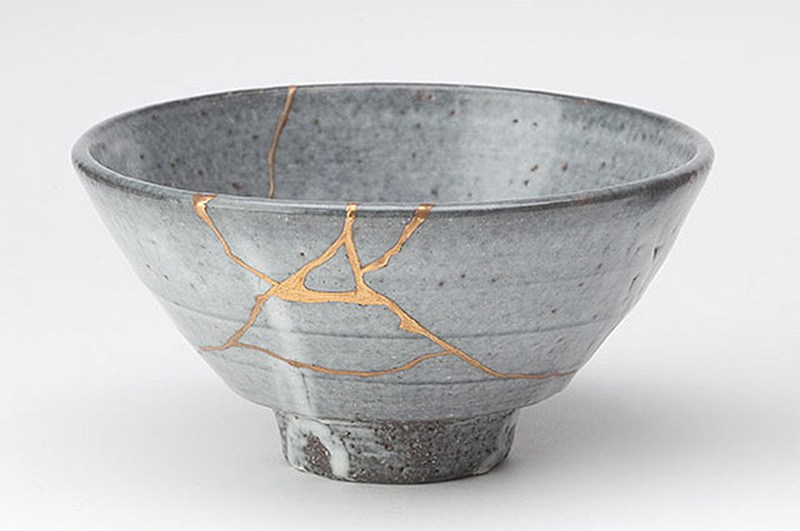 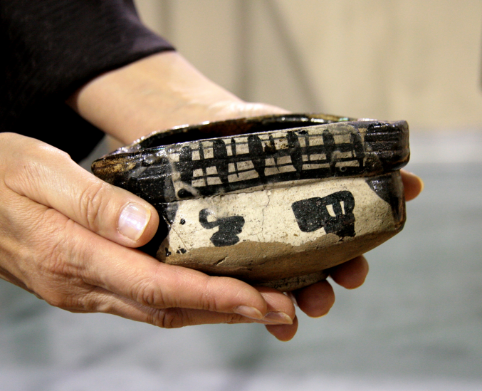 What’s the difference?
Winter Tea Bowl
Summer Tea Bowl
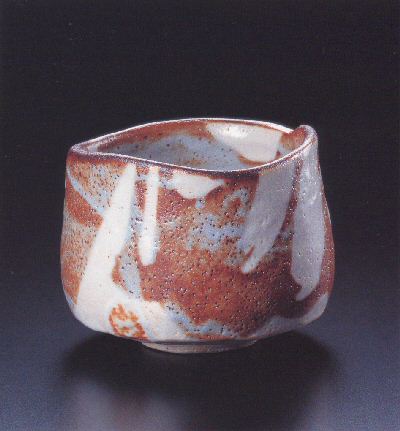 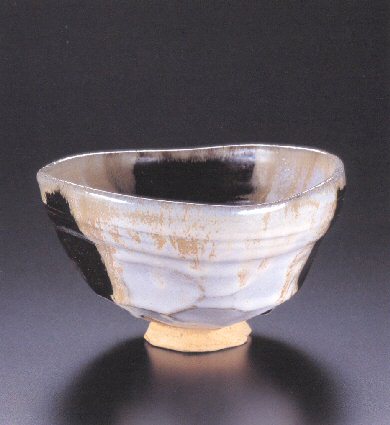 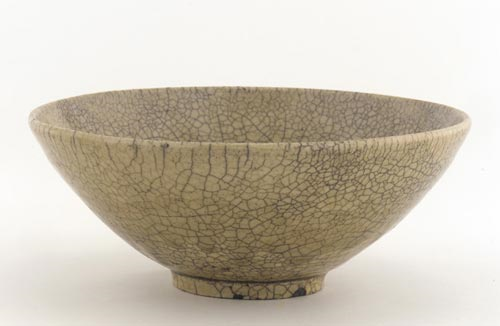 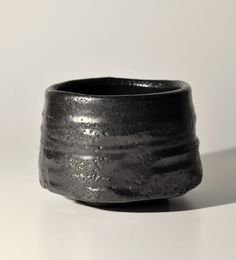 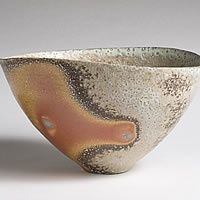 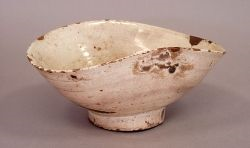 In Class Assignment
Create a pair of tea bowls that work together but are not exactly the same.
One bowl for summer and one bowl for winter.
Walls should be even; not thicker than your pointer finger and no thinner than your pinky.
Size: start with one pound of clay and use the pinch method.
There needs to be a linking quality about them (for example a similar texture or foot).
Tea Bowls need to have a foot, body and a rounded lip.
Bowls need to be round on the bottom (not flat) with a foot.
The glazes chosen should work for the season and also compliment each other.
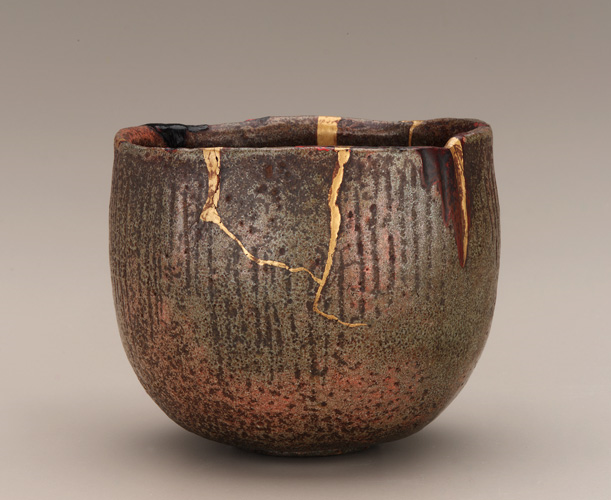 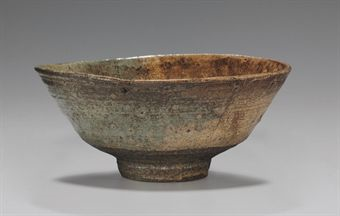 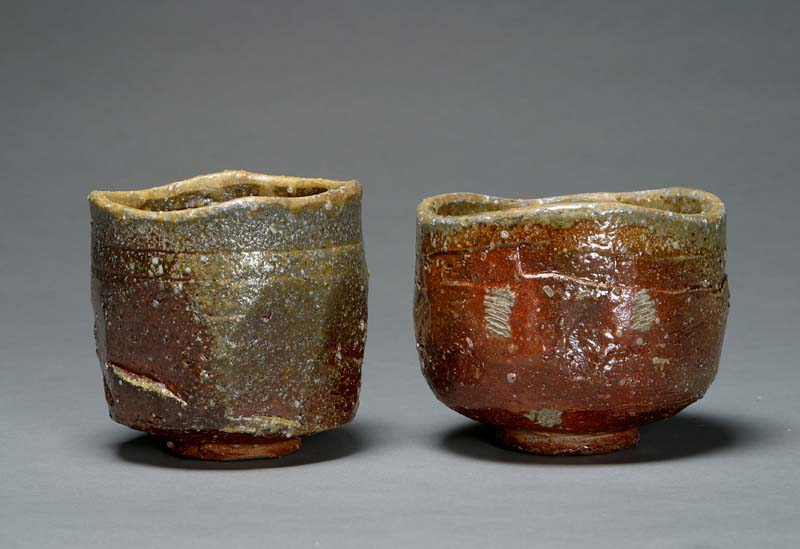